Molten Salt Reactors
Back to the future
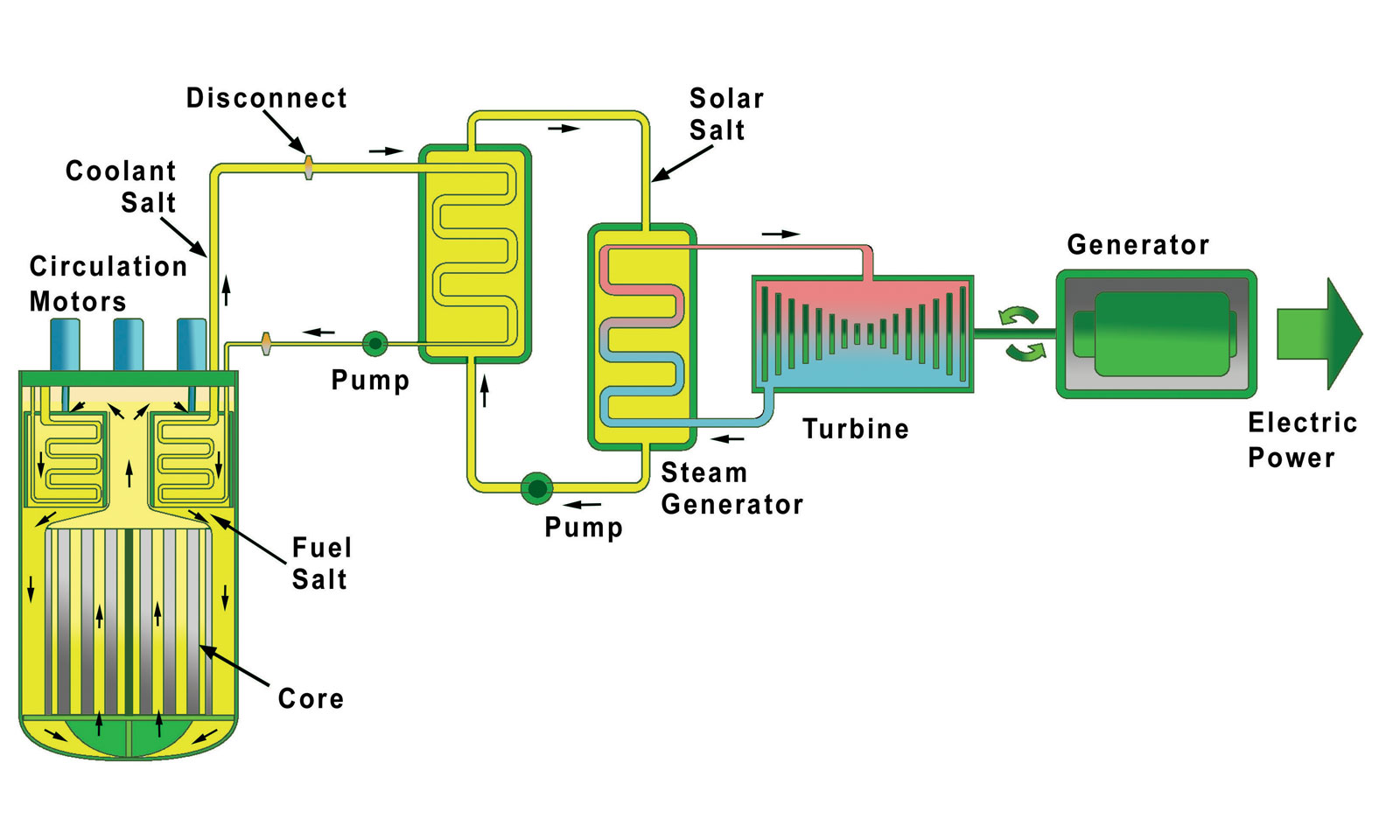 Louisiana Nuclear Society
Rowland Linford
March 19, 2019
What is a molten salt reactor?
A molten salt reactor (MSR) is a type of nuclear reactor that uses liquid fuel instead of the solid fuel rods used in conventional nuclear reactors.
Why Are They Such a Hot Topic?
High temperature operation for hydrogen generation and other process heat.
Low pressure operation making radiation containment easier during transient conditions.
Generate less high level waste.
No fuel manufacturing.
Potential to “burn” fuel wastes and use alternate fuels easily.
Better stability and safety
History
Aircraft Applications first major scale experiment
Aircraft Reactor Experiment late 1940’s
Extremely long range bombers in the air at all times
Very high power density and power levels needed for thrust 
ARE reactor operated for 100 hours  (1954)
Na-Zr-U molten fuel  pumped though Be blocks
Sodium secondary fluid
Inconel piping and structural material
Achieved temperatures of  8600 C and 100 MWh energy
        Operating reactor (89 flights) flown in a Convair B-36 aircraft (not as an engine)
        Key issues were weight and crew shielding 
Other reactor tests run in INEL produced successful engines
ICBM capability and development killed the aircraft nuclear programs
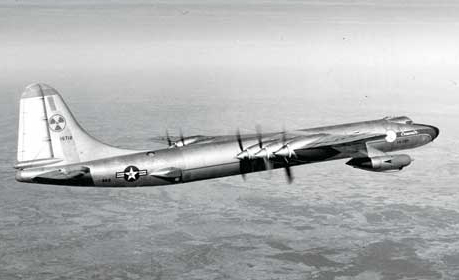 Molten Salt Reactor Experiment
Operated at Oak Ridge 1965 to December 1969
Follow-on effort from ANP to develop commercial MSR power plants
Alvin Weinberg key leader in the effort at ORNL
Design
10-MW power  - thermal spectrum core (actually 8MW due to design error)
Single carrier fluid design
Mixture of enriched LiF-BeF2-ZrF4(“ﬂibe”) 
Combined with ThF4 and/or UF4 fuel
Unclad pyrolytic graphite moderatorStructural and piping  was Hastelloy-N (nickel alloy)
Secondary coolant was molten LiF-BeF2
No online fuel processing
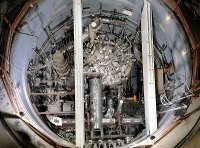 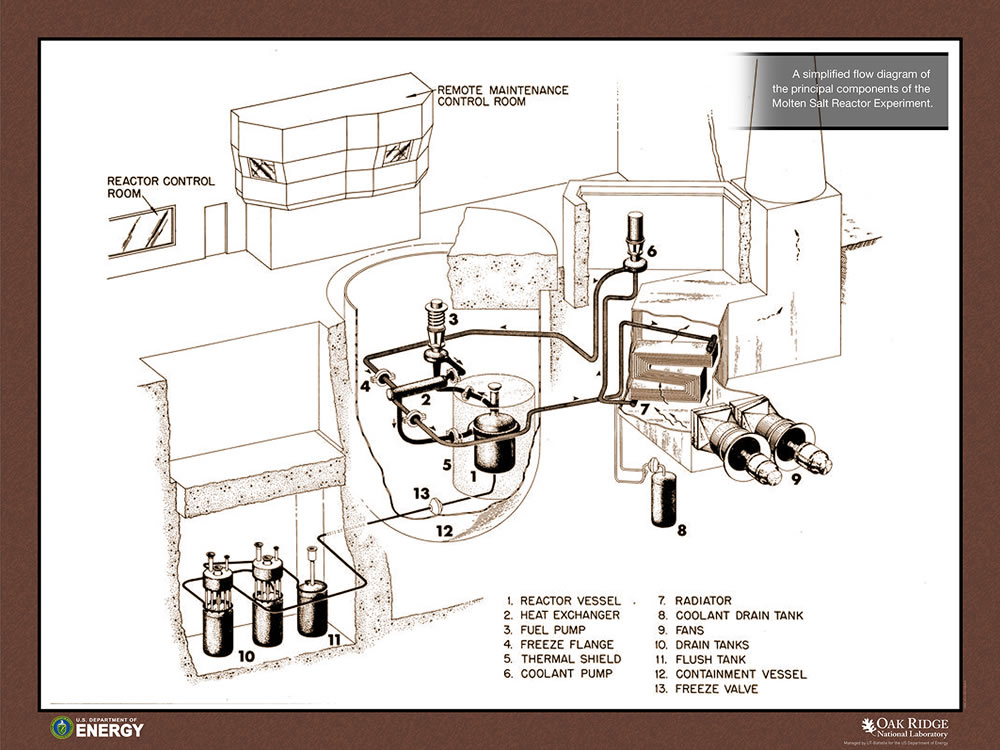 MSRE Schematic
MSRE Operating Experience
MSRE was a successful experiment
Operation was reliable
Radioactive liquids and gases were contained
Corrosion could be limited effectively with Hestalloy
UF salts were stable and compatible with other materials
Single-fluid system worked
Operation was acceptable with 233U, 235U or 239Pu
U could be removed completely by fluoridation
Did not include online reprocessing

What happened next
	Modest effort until 1980
	1000 MWe MS Breeder was designed 
	LiF-BeF2 – ThF4 - UF4 fuel salt
	Secondary coolant NaF-NaBF4 
Effort stopped to focus on LMFBR
ANP Engine at EBR-1 Site
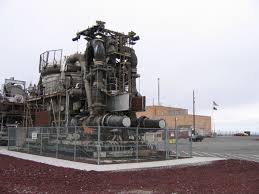 Current Day Overview
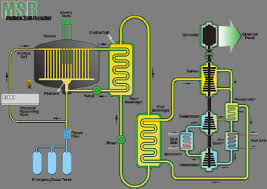 Decisions, decisions, decisions
What applications and options are important
Who is involved
What is the cost? How is it financed/developed?
What are limiting issues for full-scale application?
What is a comprehensive safety analysis? 
What are the problems for site rehabilitation afterend-of-life.
Non-proliferation issues.
What fuel, Th or U?
May be an issue independent of MSR
One of several concepts: Brayton cycle 40-44% efficiency
Brayton Cycle Operation
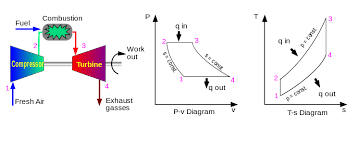 High Temperature yields better efficiency and more applications
MSR Advantages
Walk-away safe
The core is already melted
Negative temperature and void coefficients
Lower fissile and radioactive inventory
Low pressure operation - near atmospheric
Freeze plugs melt at high temperatures dumping the core to subcritical “tanks”
No operator action needed for fuel dumping
High temperature operation
Broadens process applications such as hydrogen generation
Raises efficiency to 40-44% range compared to LWRs at ~32-34%
Can be used to “burn” existing spent fuel (about 96% of the waste for  LWRs)
Smaller amount of waste material
More efficient nuclear  fuel usage
No solid fuel assembly
Online refueling
Waste not useful for future weapons applications
Fuel conversion and breeding easier with continuous reprocessing
Important Features of MSRs
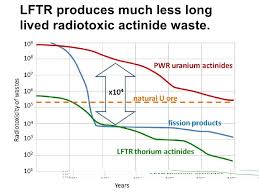 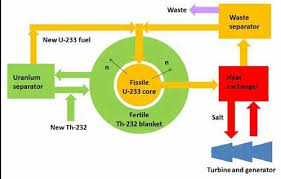 Thorium Conversion Single Salt Concept
Radiotoxic Waste Perspective
Development Issues and Design Questions
Molten salt reactor (MSR) verses high temperature reactor (FHR)
FHR
Has a solid core structure with fluorine salt coolants
Achieves higher temperatures than the MSR
Higher power densities than gas cooled high temperature designs
Requires fuel fabrication
Retains the passive safety features
What fuel design: TRISO pebbles or rodded fuel
MSR 
Operates in broad range of neutron energy spectrum (burns, converts and breeds)
Minimized wastes from fission but serious irradiation of components by circulated fuel
Burns actinides in spent fuel as a recycled fuel function
No fuel assembly required
Two salt system verses single salt system for conversion or breeding advantages
Development Issues and Design Questions
Salt types
Lithium salts require enriched Li-7 to eliminate tritium generation
Good news natural lithium is 92.4% Li-7
Bad news – it still needs to be enriched to 99.99%
Worse news – US would need to scale up production or purchase abroad (Russia or China?)
Fluoride salts 
Good heat transfer, better energy retention than water, low vapor pressure at temperature, inert to key metals
Require close monitoring to remain in a reduced state and avoid corrosion
Have small neutron cross sections
Melts at about 4590C and boils at about 14300C
LiF-NaF-KF melts at 4540C and boils at 15700C but absorbs more neutrons
Cl may be a good replacement for F but requires almost pure Cl37
Beryllium
Toxicity is not desirable
Avoiding it would require higher temperatures
Full scale system may turn up other corrosion issues
Development Issues and Design Questions
Mobile fission products plating out – inventory accountability issues
Remote maintenance required due to high temperatures and high radiation
How to control tritium production elimination
Some fairly complex chemistry to remove actinides (cleanup of bred fuel for reuse)
Online fuel processing development
Thorium or Uranium Cycle development
World Supplies of Uranium and Thorium
Breeding New Thorium Fuel
Who is playing and What Designs
China SINAP and US cooperation on solid fuel designs
China MSR design
Russia actinide recycler and transmuter (MOSART/MARS)
European community/Netherland SAMOFAR
US AHTR and FHR and LFTR, Thorcon, Southern Co MCFR, GE Hitachi
UK MOLTEX SSR
Canada Terrestrial Energy
Transatomic Power TAP
Japan Fuji
Denmark Seaborg SWaB
Elysium Industries US/Canadian
India MSBR
Chinese Program (SINOP)
Technology R&D
Includes fuel fab, online salt reprocessing, technology of pyro processing
Corrosion and material lifetime evaluation for development reactors
Reactor design development for experimental and demo systems
Develop design, safety analysis and technical standards
Develop high temperature applications and hydrogen production
Very complete R&D to develop the design, design processes and manufacturing of MSRs
About 400 staff level
Developing two test reactors TMSR-Sf1 and TMSR-LF1 for solid fuel and liquid fuels
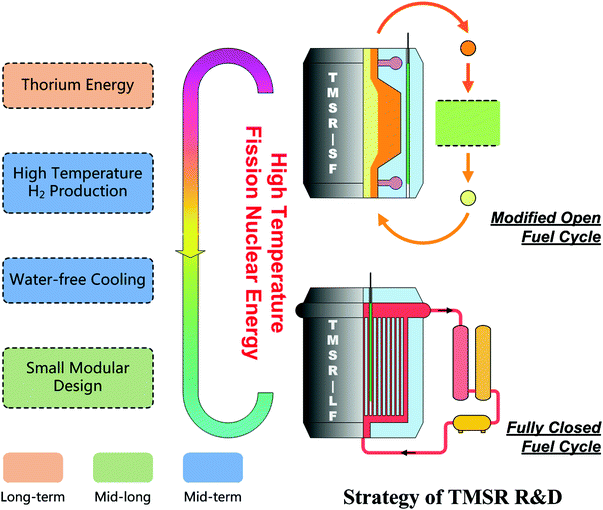 SF1 Design Parameters
Power	10MWt 
Lifetime	20year 
Operation time			100 EFPD for single batch of fuel 
Average power density		4.0 MW/m3 
Fuel element / abundant / 235U load 6cm ball / 17.0% /15.6 kg Coolant（1stloop，2ndloop）FLiBe（99.99%Li7 ，FLiNaK Structure material  					N alloy, graphite 
Reactor coolant inlet temperature		6000C
Reactor coolant outlet temperature	6500C 
Vessel temperature / pressure design 	7000C / 0.5MPa (abs.) Vessel upper cover temperature designed 	<3500C 
1st/2ndloop coolant flow rate 		84 kg/s / 150kg/s 
Cover gas/ pressure 				Ar/ 0.15MPa(abs.)
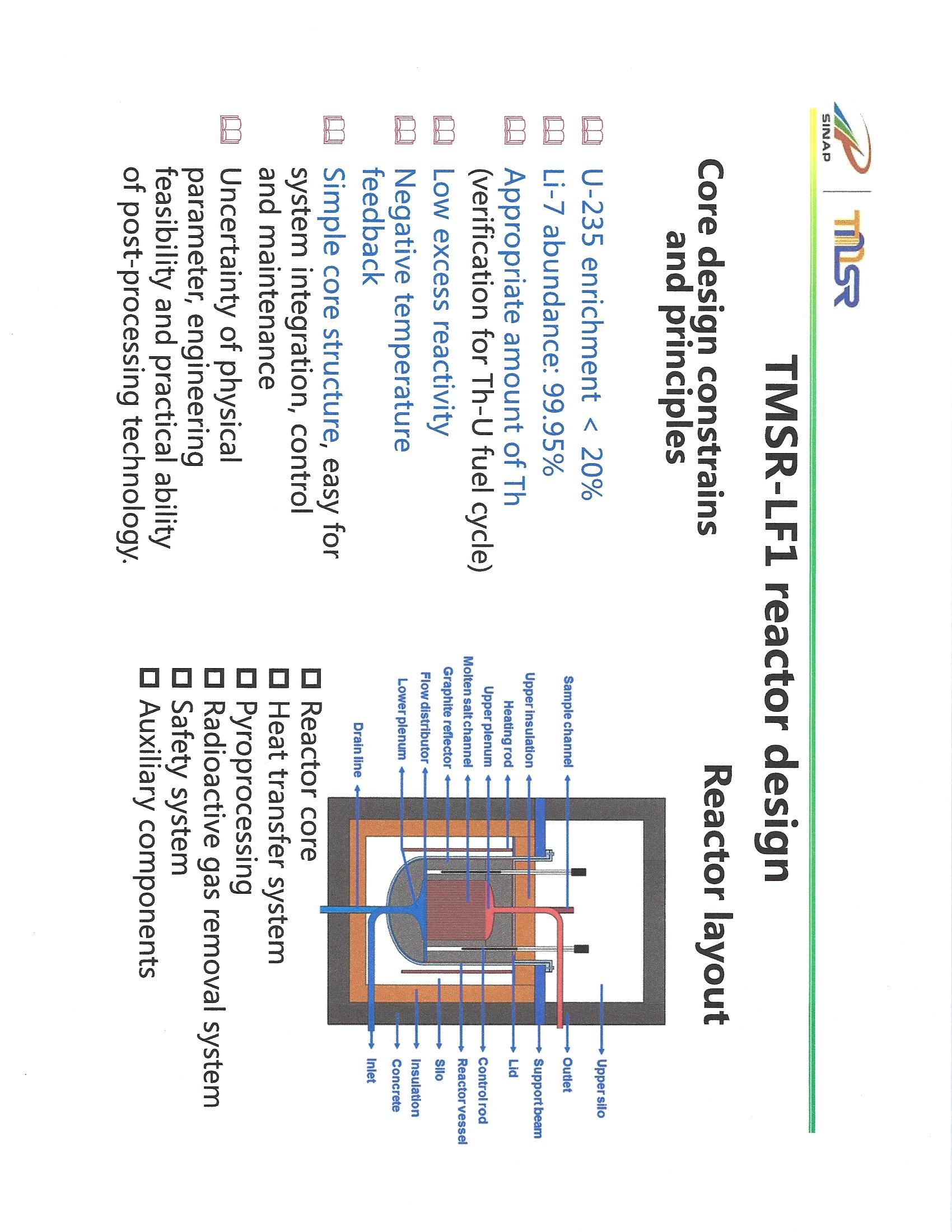 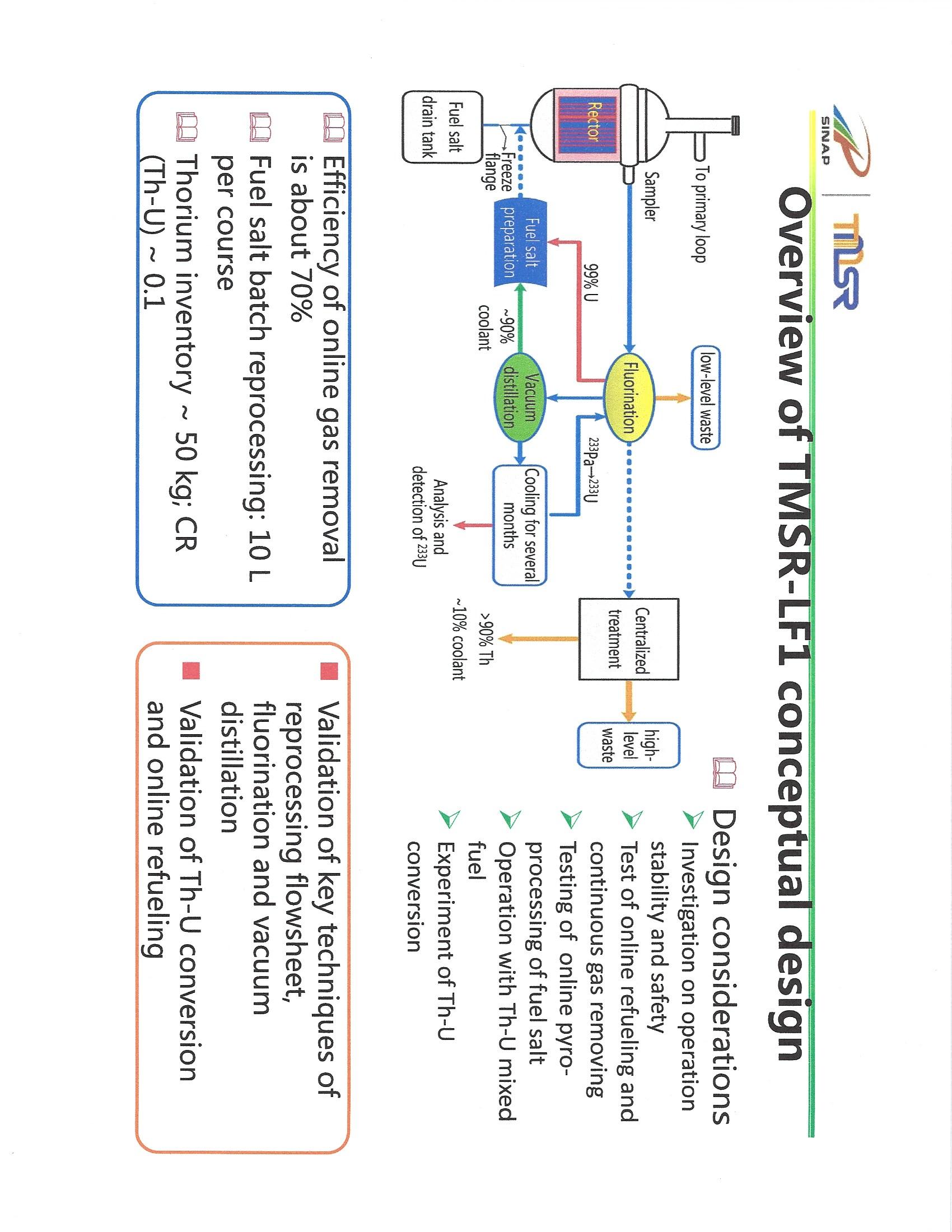 European Community Program
Safety Assessment of the Molten Salt Fast Reactor (SAMOPAR)
 Prove safety concepts of Thorium in the breeding mode
 Advanced experimental and numerical methods
 Break though in safety and optimal waste management
 Only one in which the Pa-233 can be stored in a hold-up tank to let it decay to U-233.
 11 participants and is mainly undertaken by universities and research laboratories
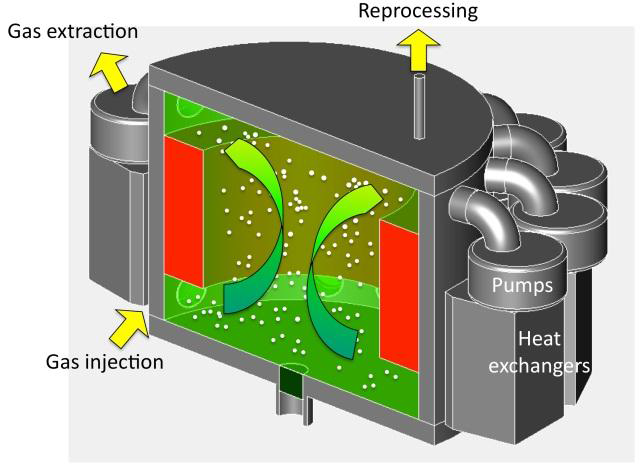 US Design and Development: FHR
FHR a high-temperature reactor that can conceptually have an outlet temperature of 1000 °C
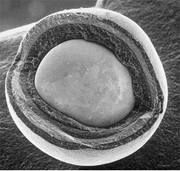 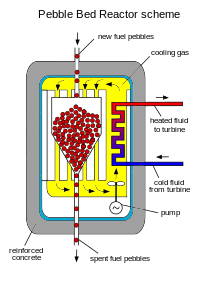 Core design can be graphite prismatic blocks or graphitepebble form but is designed to be a burner

Operates with liquid salt coolant

Pebble form of the fuel  is called TRISO
	Spherical fuel pebble with several regions
	Center is uranium oxide, carbide or UCO covered by layers of carbon materials
	There are four layers of carbon, a dense layer of pyrolytic carbon and finally silicon    carbide surrounding the uranium fuel
Advantages
High temperature
Low Pressure operation
High power density
High thermal efficiency
Passive safety systems
Better retention of fission products if an accident occurs
TRISO Fuel Pebble
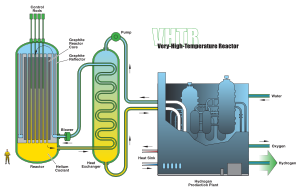 FHR Reactor
Liquid Fluoride Thorium Reactor and FLiBe LFTR
Both designs are two-fluid MSRs
One fluid is the fuel and the other is the fertile fluid
 Rapid power changes possible so they can load follow
Inexpensive to build and operate
LFTR
Breeding is done in a blanket with FLiBe and ThF as fertile material
	Pa-233 captured and allowed to decay to U-233
	U-233 converted to fuel and returned to the reactor
FLiBe LFTR 
	Uses FLiBe as the salt for both fuel and breeding
	Breeding salt includes Th
	Fuel salt circulates through graphite “logs”
	Secondary loop coolant is BeF2-NaF
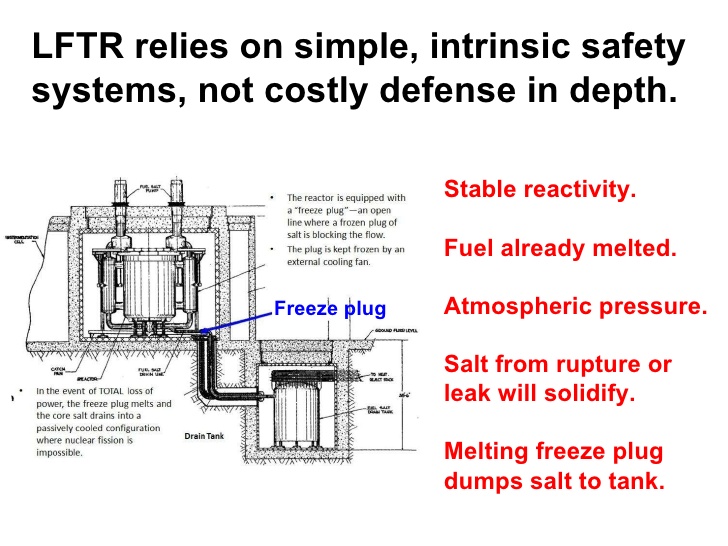 ThorCon
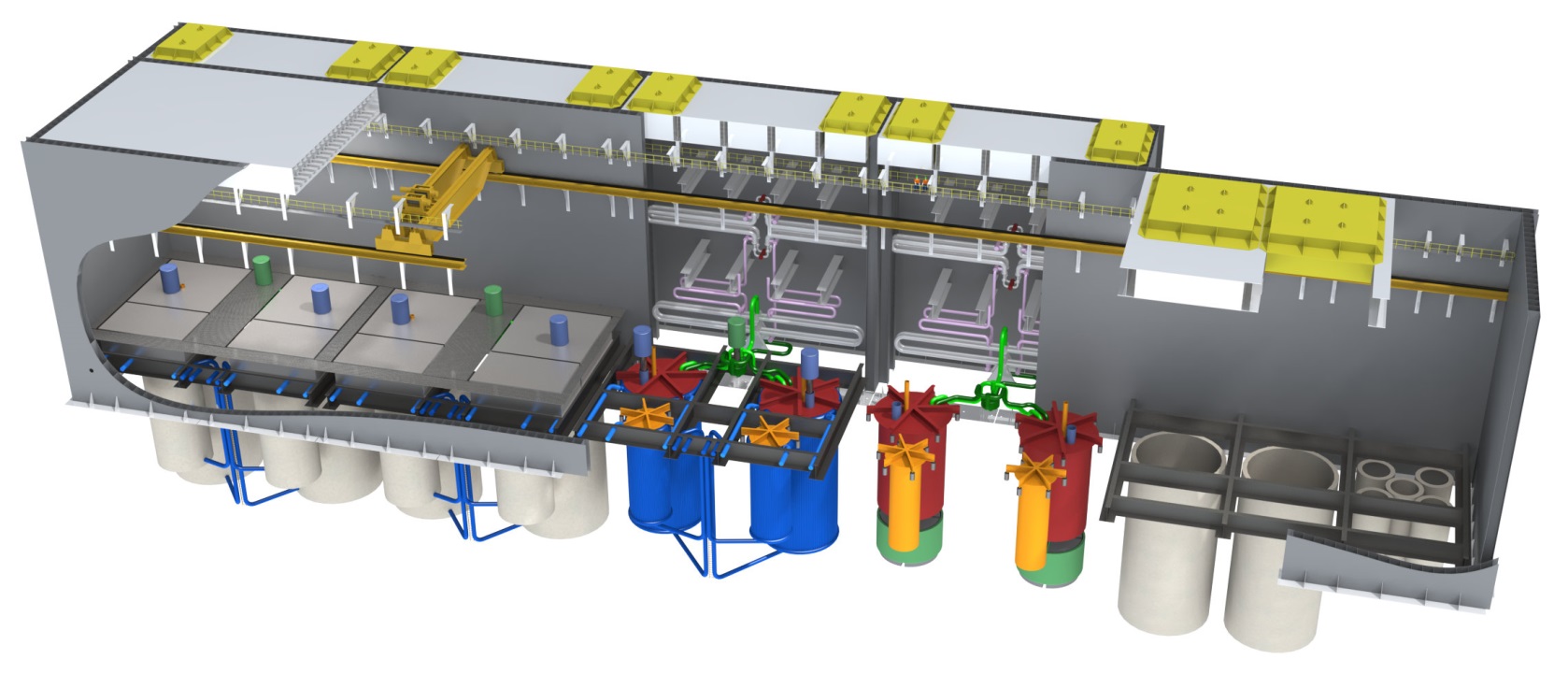 Underground siting
Scale up of the MSRE reactor
Block assembly in a factory andshipped to site
Four year change-out cycle of keycomponents
Walk-away safety by draining fuelduring an accident
Closed steam cycle for higher  efficiency
The ThorCon Nuclear Island. This entire structure is underground
Terrestrial Energy IMSR
Graphite-moderated thermal reactor
Fuel enrichment lower than 5%
Core and moderator replaced as a unit every 7 years
U235 fuel (UF4) in a fluoride carrier salt
Secondary fluid is ZrF4-KF
Completed the first of three phases in the Canadian Nuclear Safety Commission's pre-licensing vendor design review 
Three size units 80 MWt, 300 MWt and 800 MWt
Aim is first operation by 2030
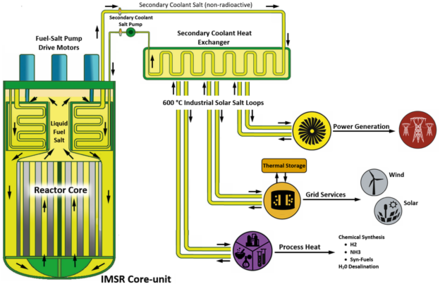 First Business Casualty
Transatomic Power announced it is shutting down operations 9/25/2018
Did not believe they can catch up to the leaders
Will provide all design information as open source
Summary
We are at the “gold rush” stage 
Early stage development
Effort is more software and concepts
Less expensive stage of evolution
Overly optimistic aura in the excitement of great new things
There will be an inevitable “shake-out” of ideas, providers and demonstrations
Now is the time for clear thinking and serious process development
Big issues looming
Regulatory process
Design process
Operations process
Thorium potential
Breeding and non-proliferation resolution
Expect development money and support will be a big factor
Hang on: this next generation will be very interesting